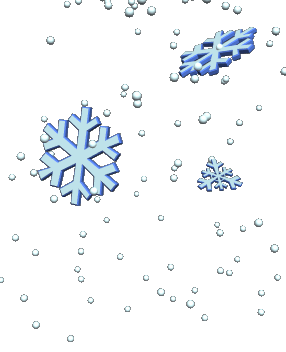 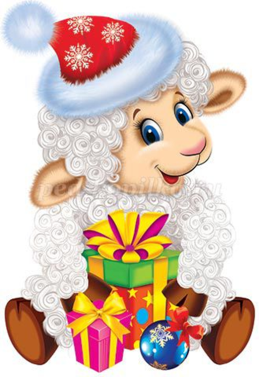 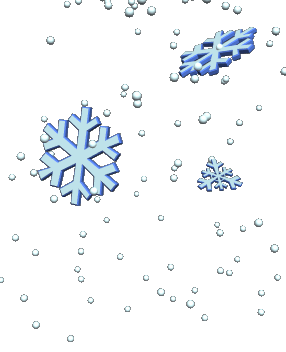 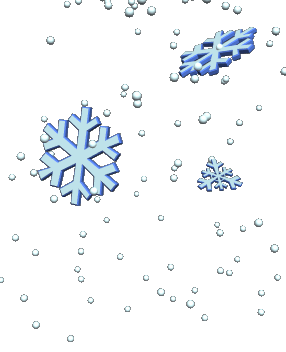 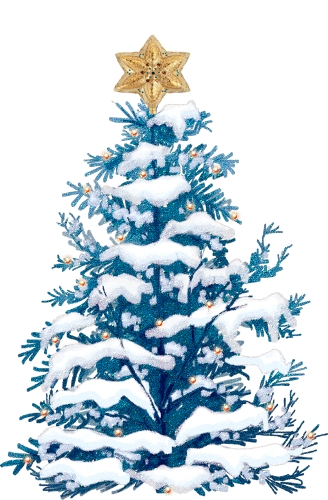 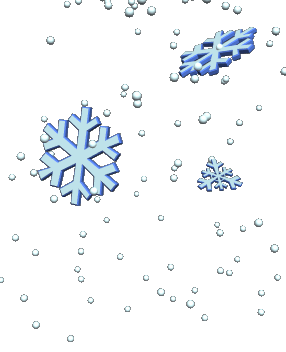 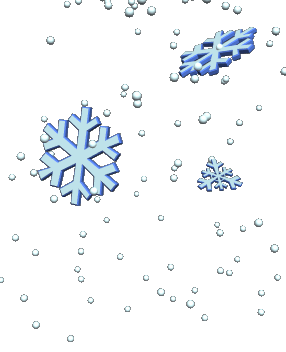 Районный семинар
Мастер- класс
«Очумелые ручки»
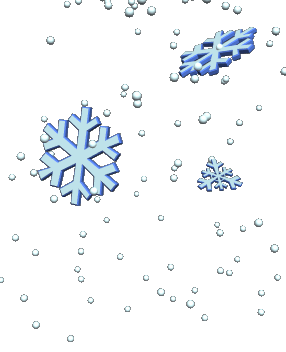 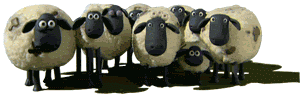 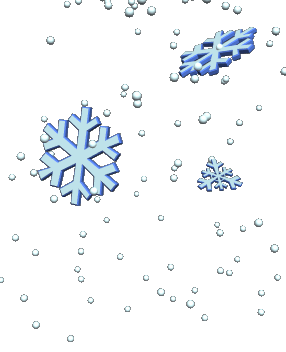 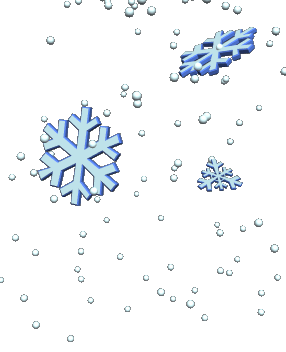 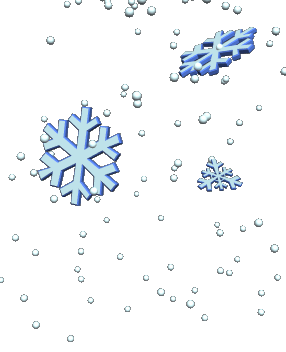 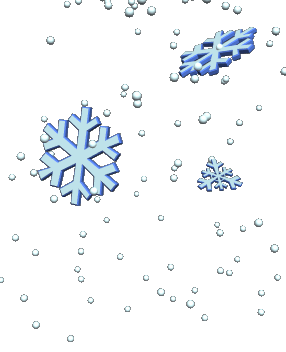 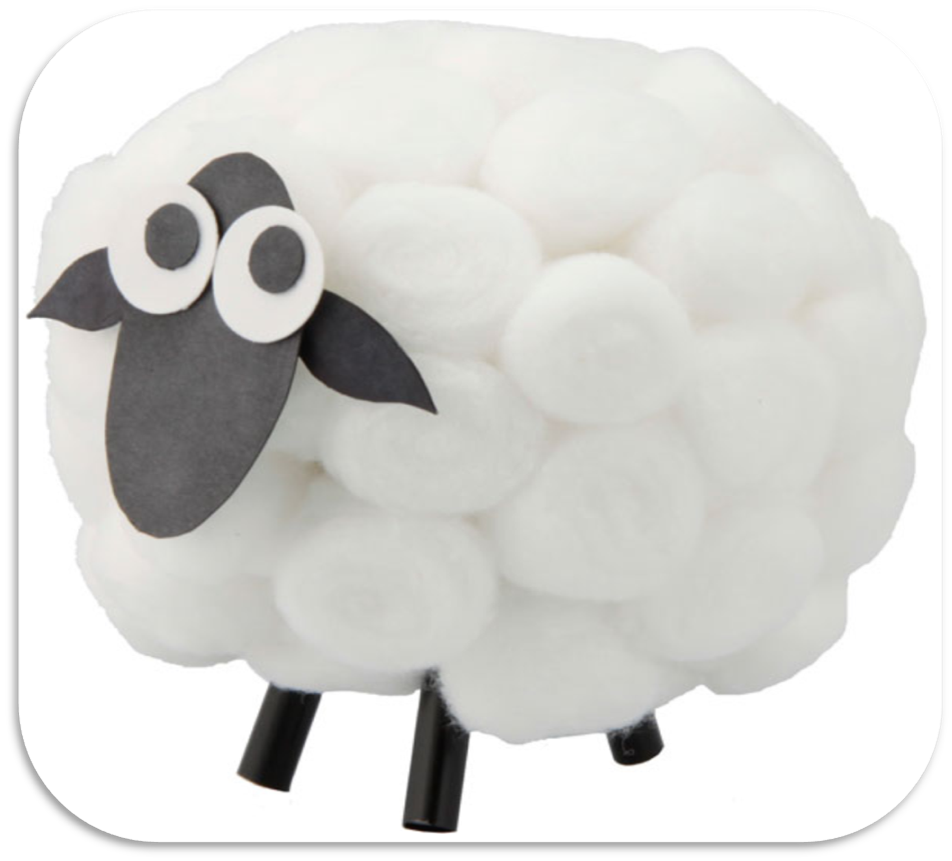 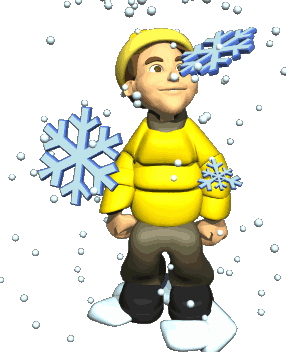 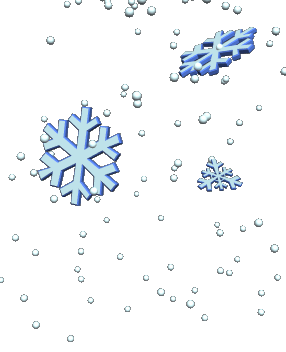 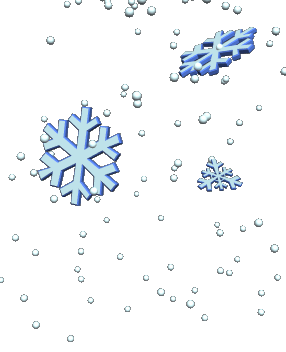 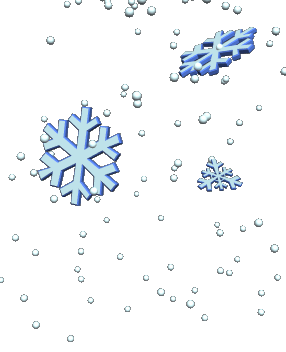 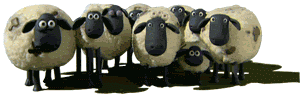 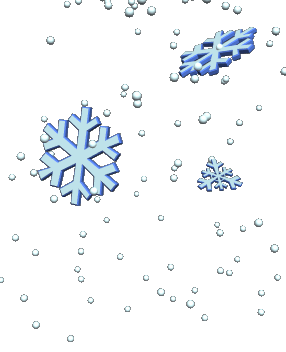 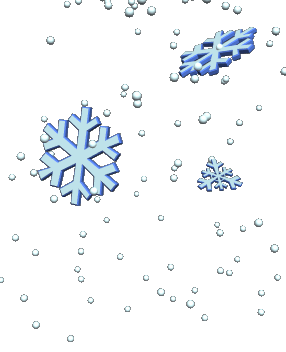 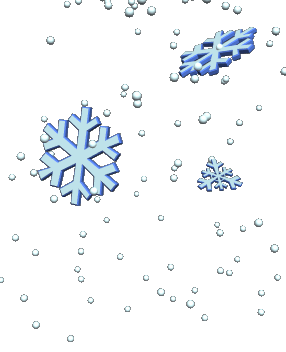 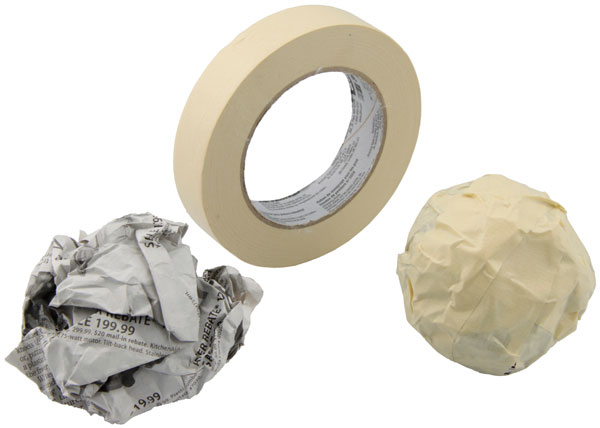 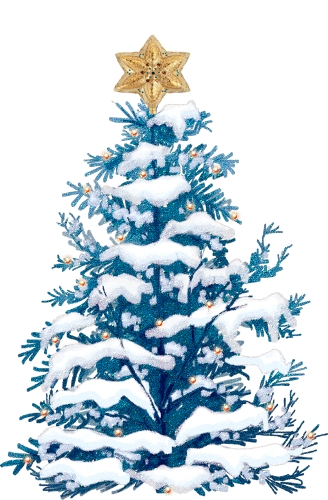 Для работы нам потребуется:

Вата
Газета
3. Картон
4. Клей ПВА
5. Ножницы
6. Цветная бумага
7. Малярный скотч 
8. Простой карандаш
9. Трубочки для коктейлей
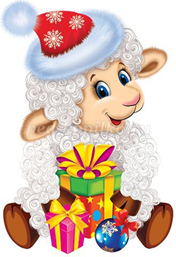 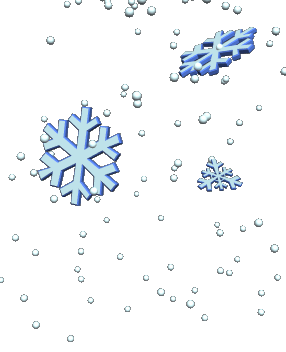 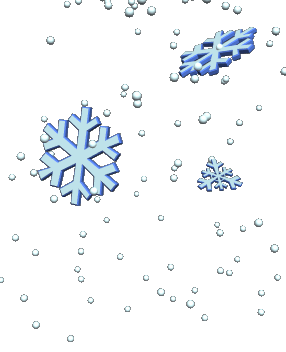 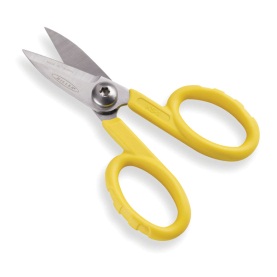 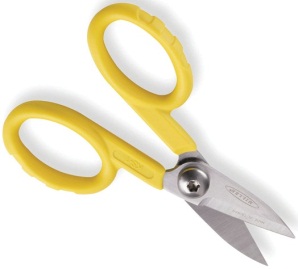 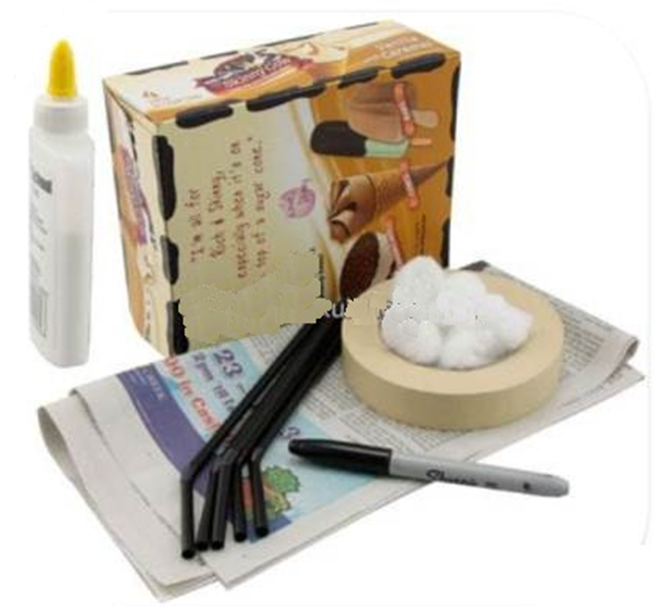 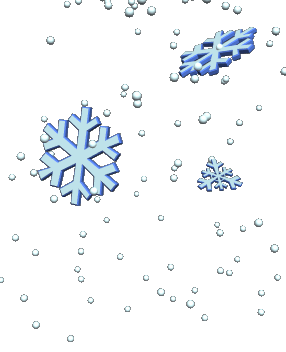 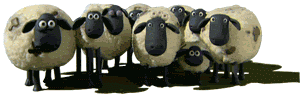 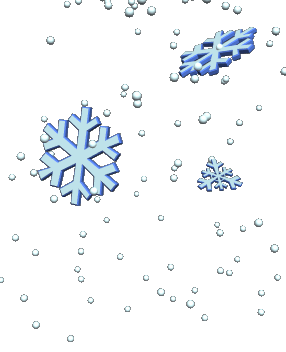 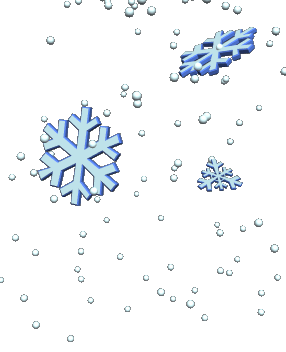 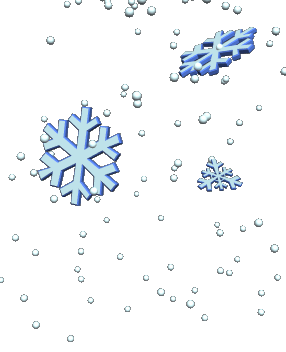 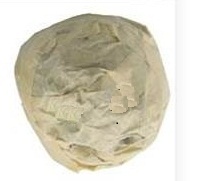 1. Возьмите газеты, скомкайте их, придавая форму тела Овечки
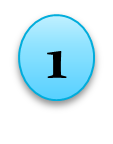 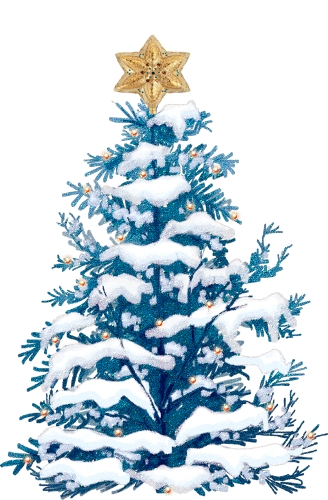 2. Обмотайте малярным скотчем туловище Овечки
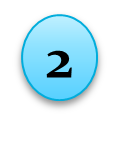 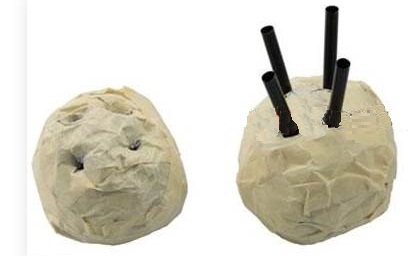 Ножницами сделайте отверстия для ног
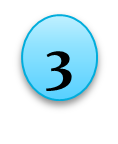 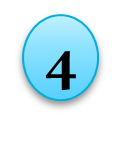 В отверстия вставьте трубочки для коктейлей ( ноги овечки)
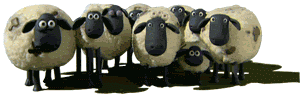 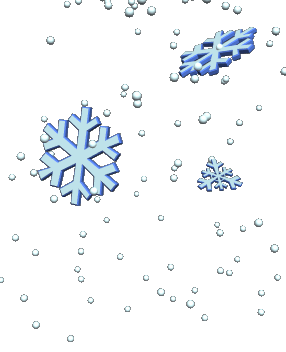 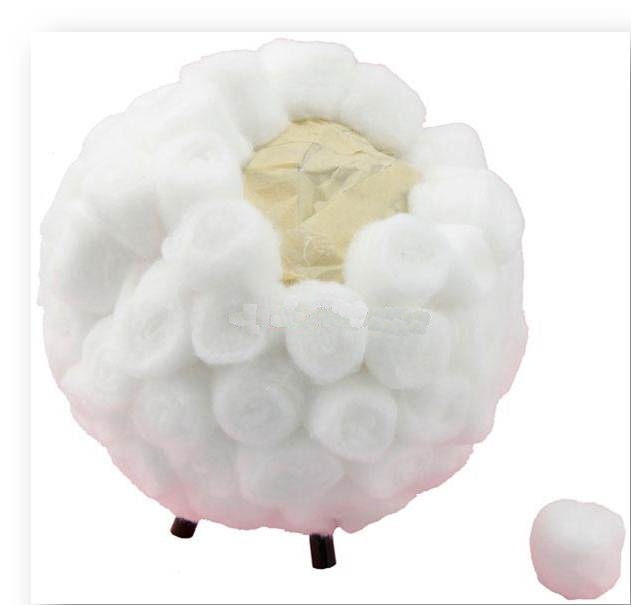 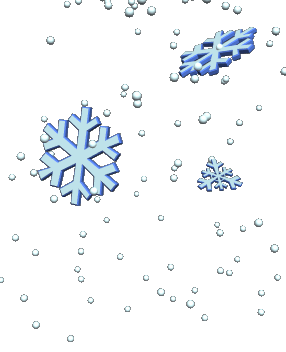 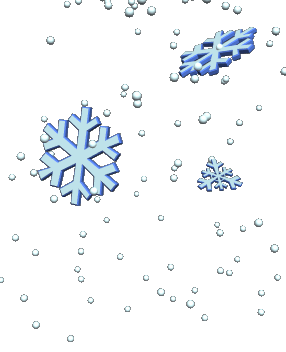 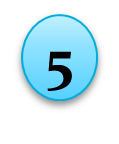 Обклейте ватными шариками туловище Овечки
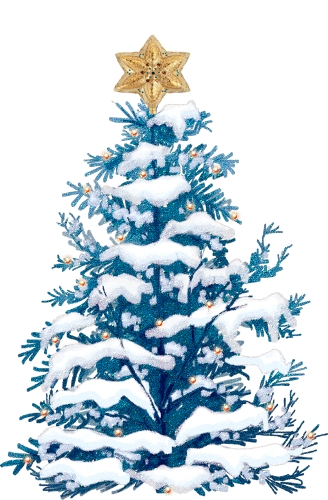 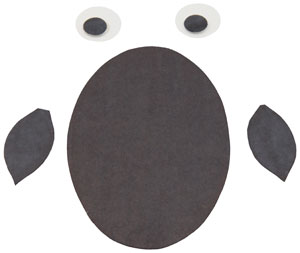 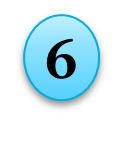 Сделайте мордочку , ушки и 
глазки Овечки
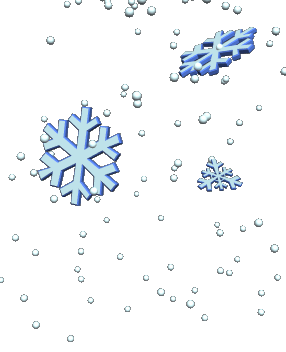 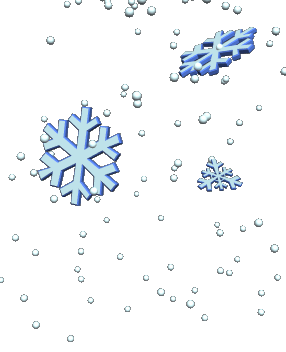 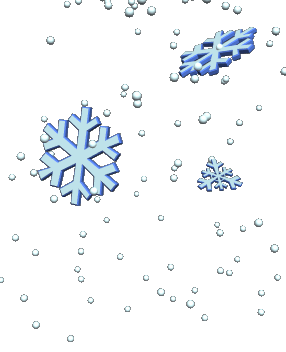 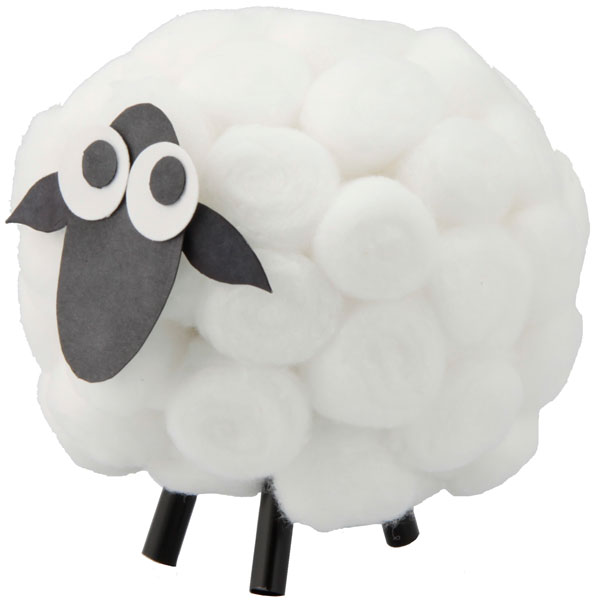 Приклейте  голову Овечки 
к туловищу
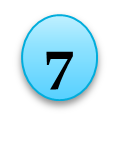